Musikinstrumente
Magdalena Rosolová
Arten von Musikinstrumenten:
Blasinstrumente
Schlaginstrumente
Saiteninstrumente
Blasinstrumente
Aus Blech (Messing)
Aus Holz
Aus Blech
s Horn, e Trompete, s Flügelhorn, e Tuba, e Posaune
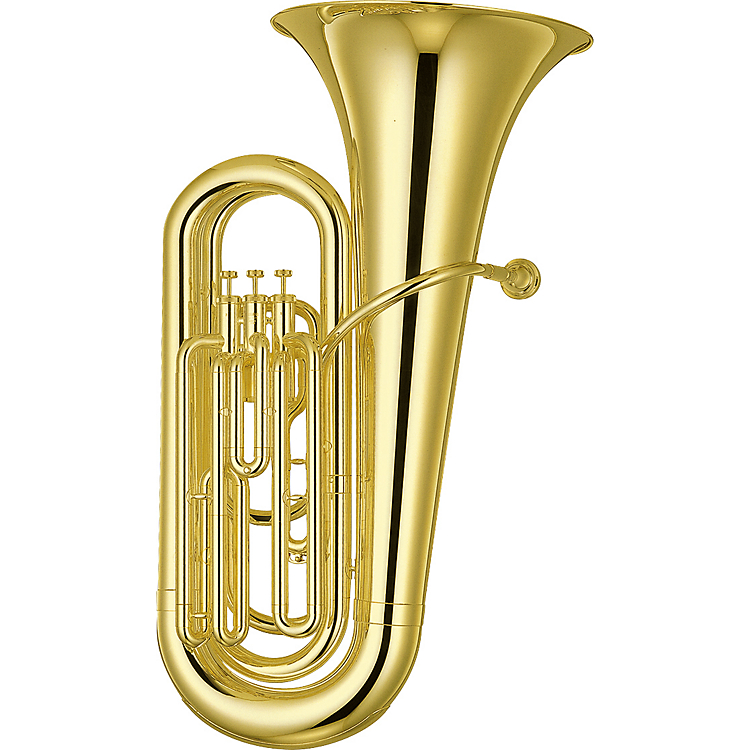 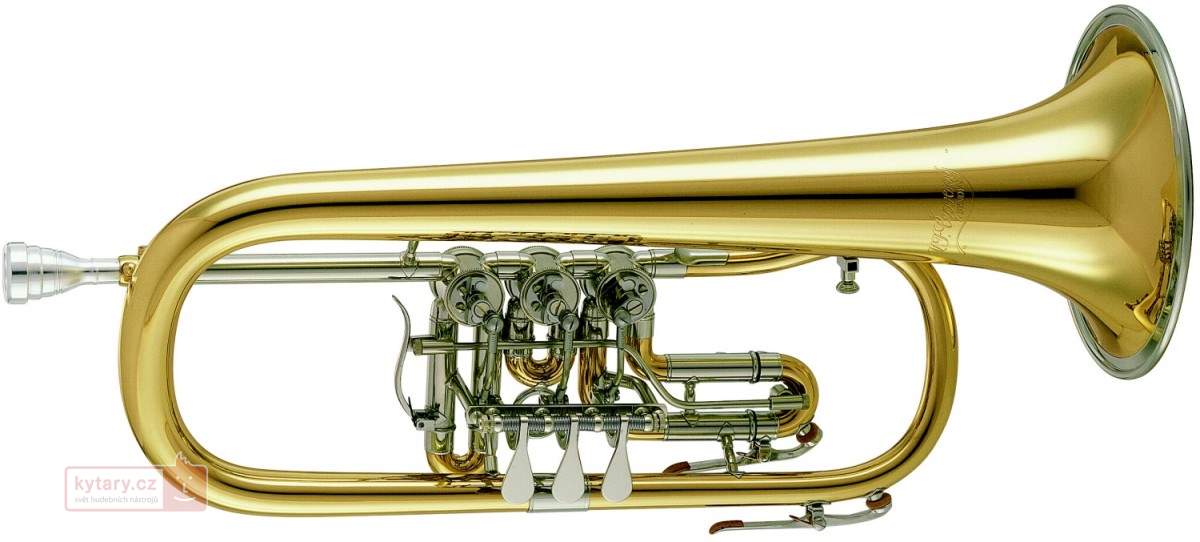 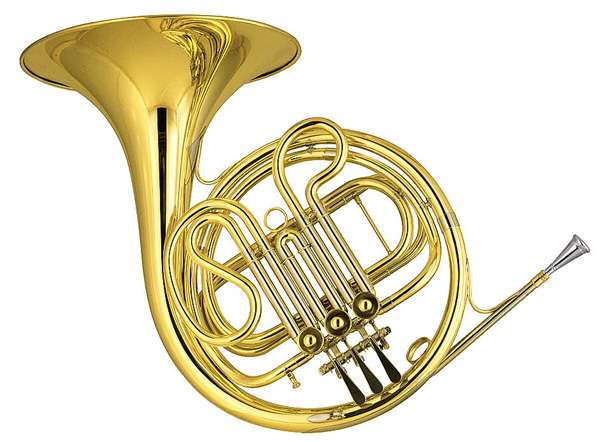 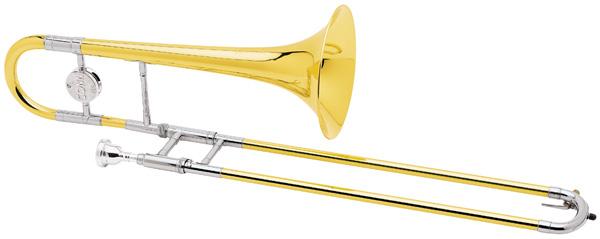 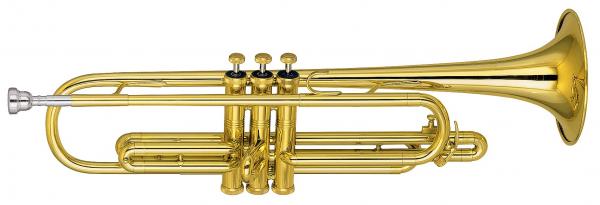 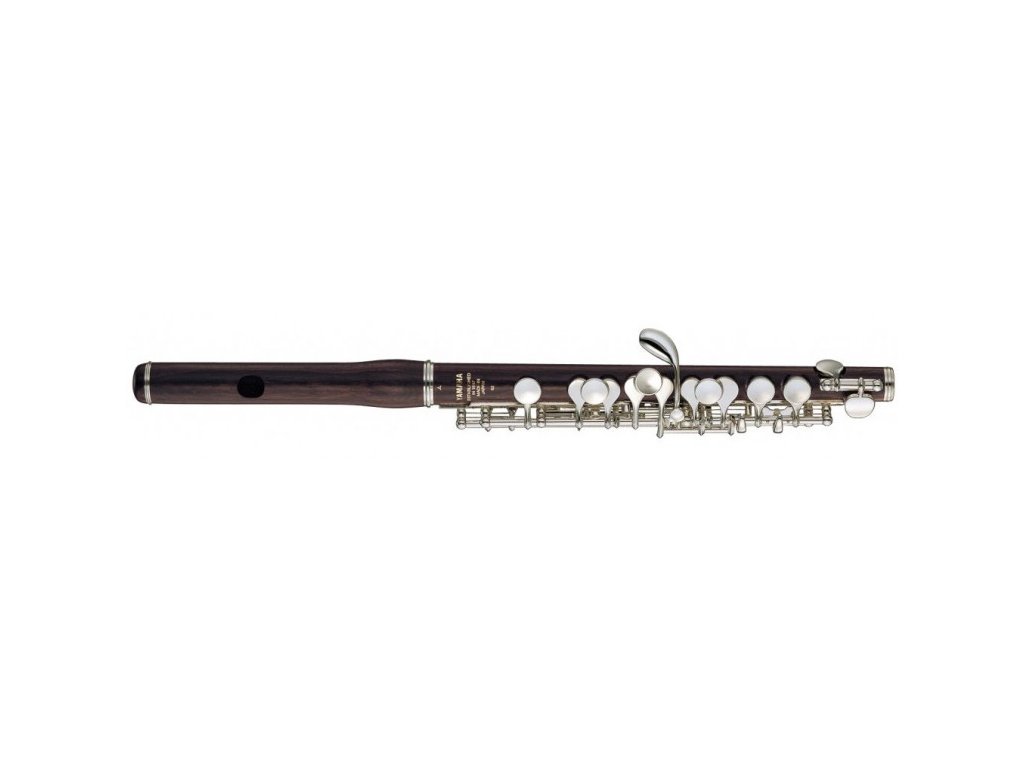 b) Aus Holz
die Piccoloflöte
2. die Flöte
Ahorn
Birnbaum
Rosenholz
Ebenholzbaum
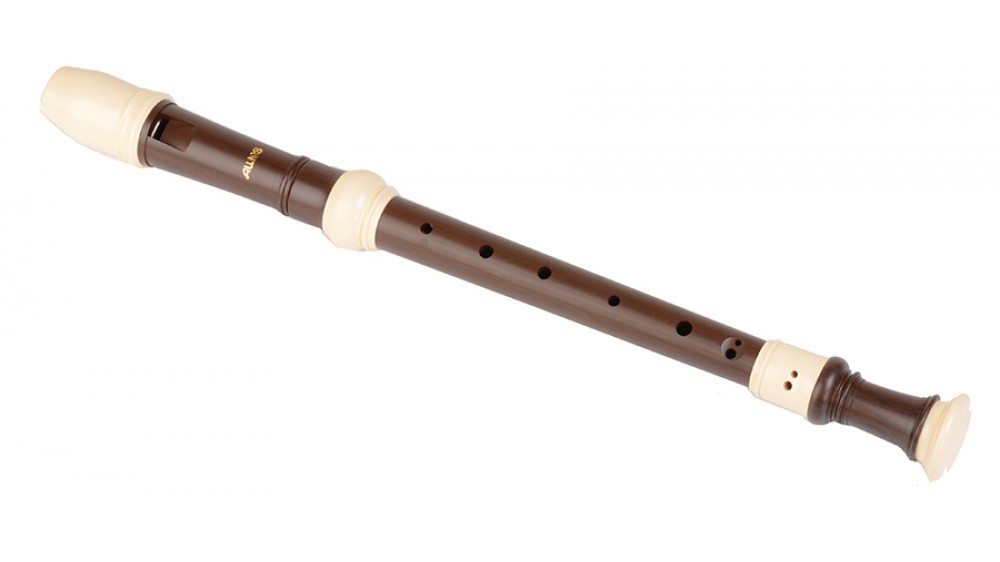 3. die Oboe
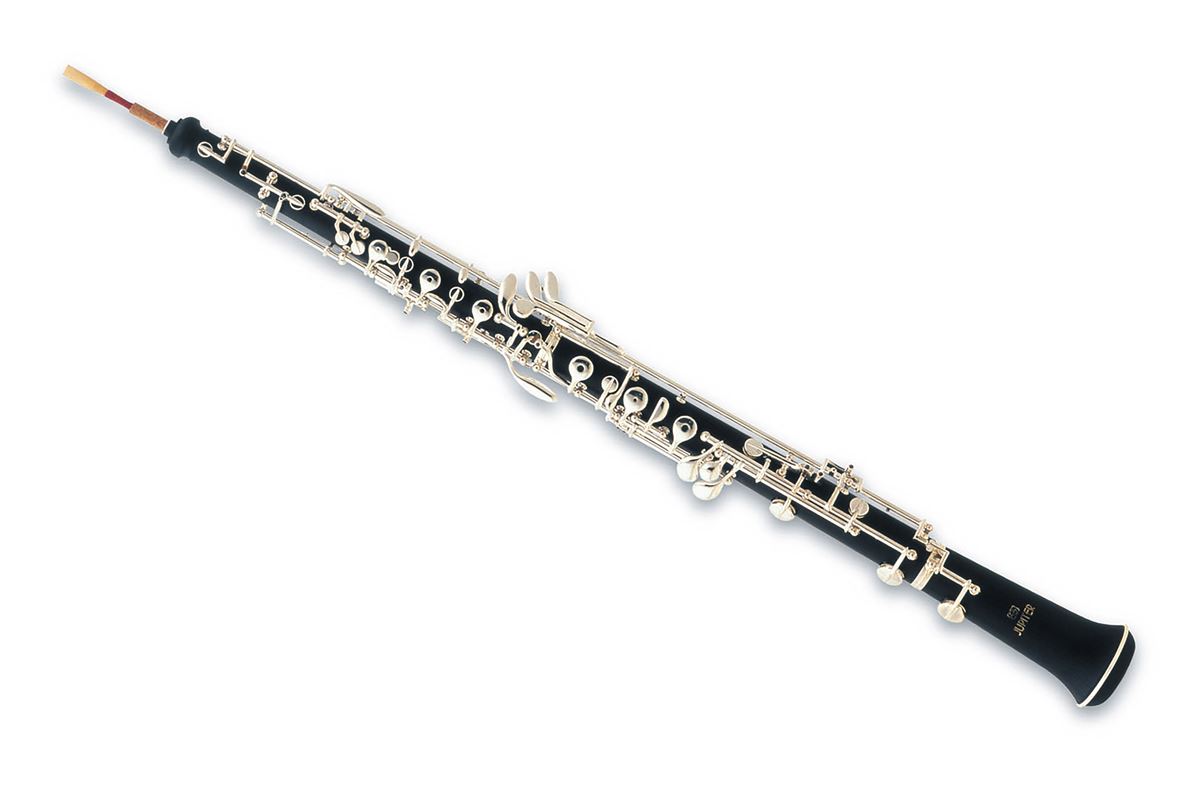 Grenadill
Rosenholz

2 Rohrblätte:
Pfahlrohr
4. die Klarinette
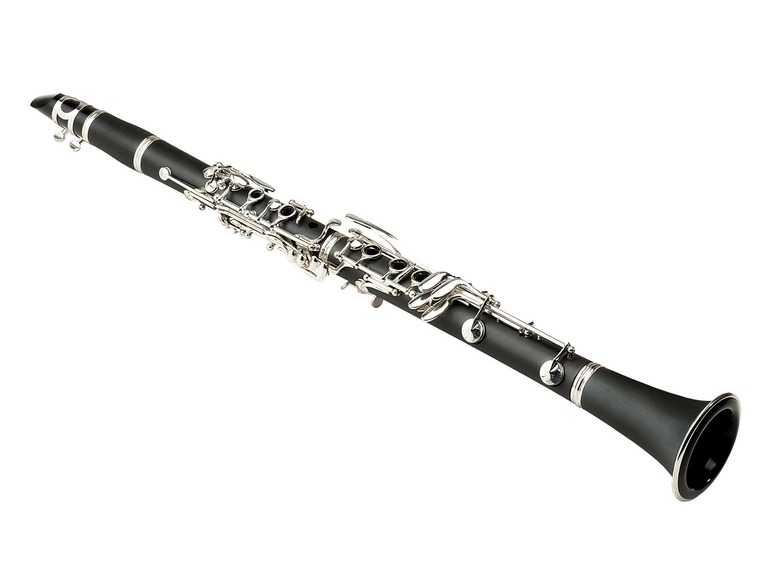 Grenadille
Ebenholzbaum
Buchsbaum
Pfahlrohr
5. das Saxophone
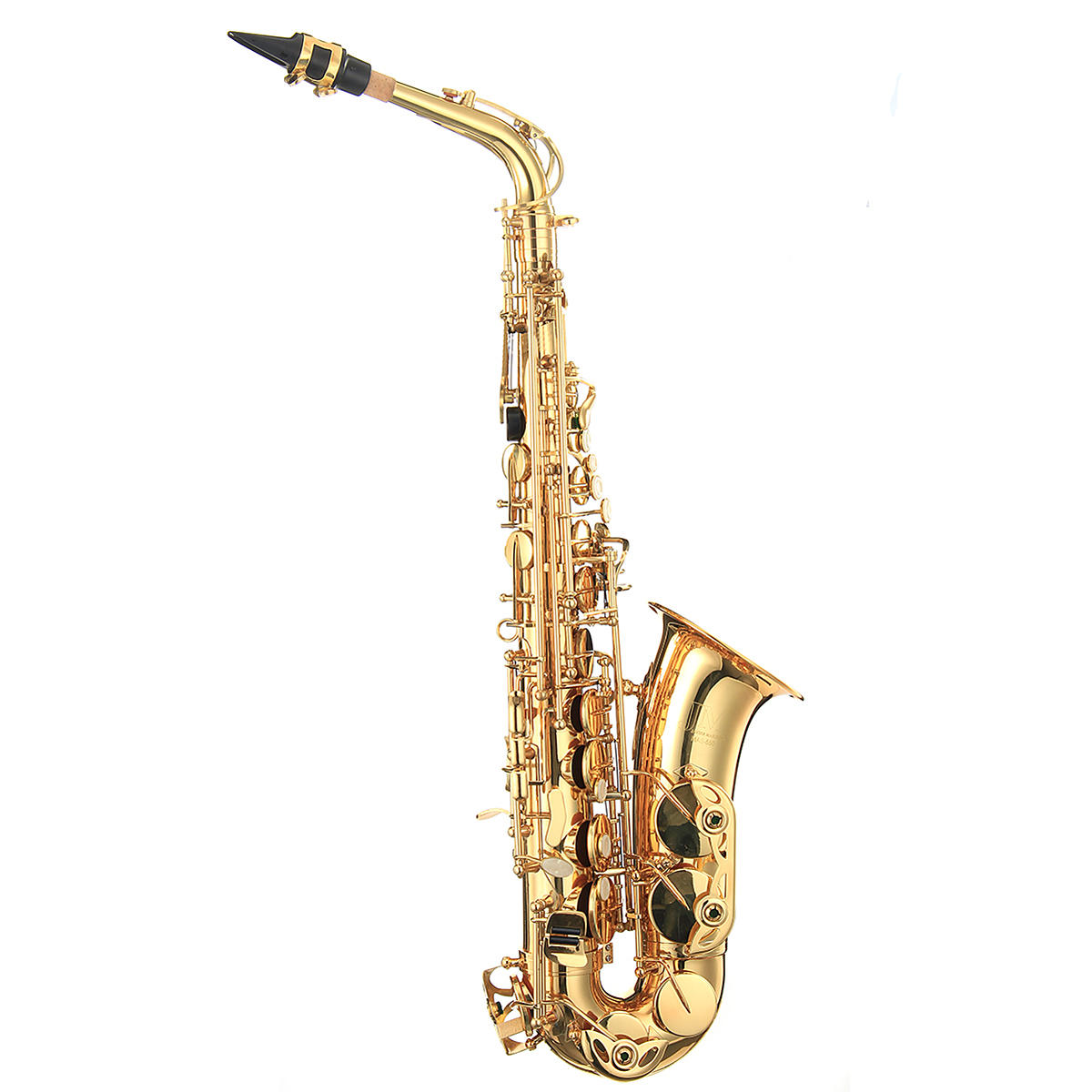 Rohrblat aus Pfahlrohr
6. das Fagott
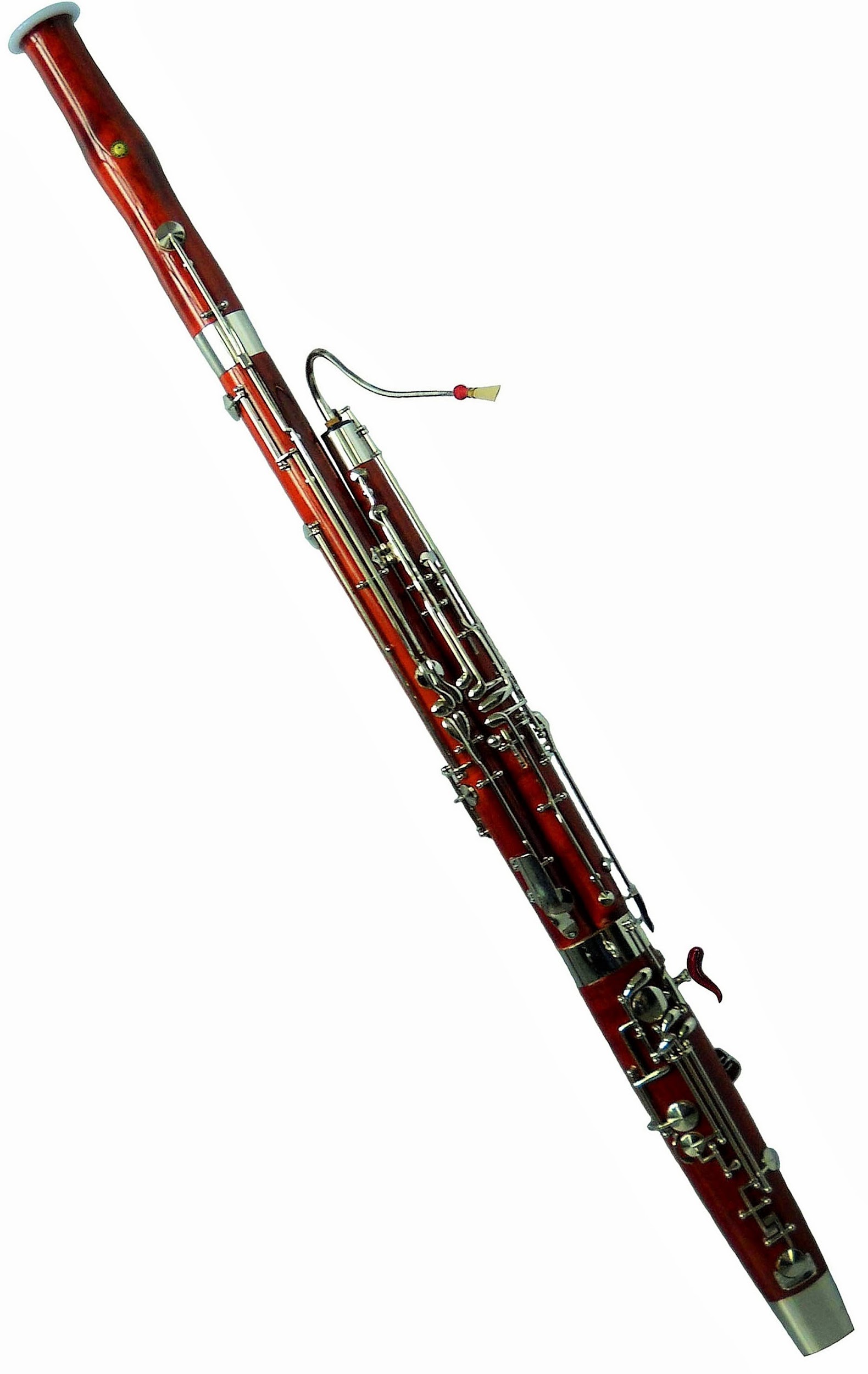 Ahorn
Rosenholz
2. Schlaginstrumente
die Pauke, der Triangel, die Große Trommel, Becken, das Xylophon, die Glocke, der Carillon
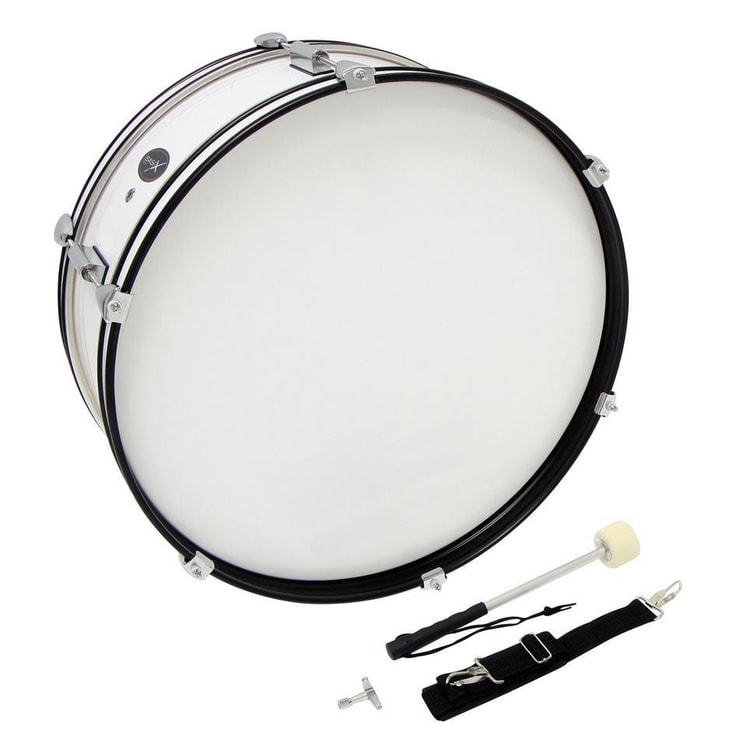 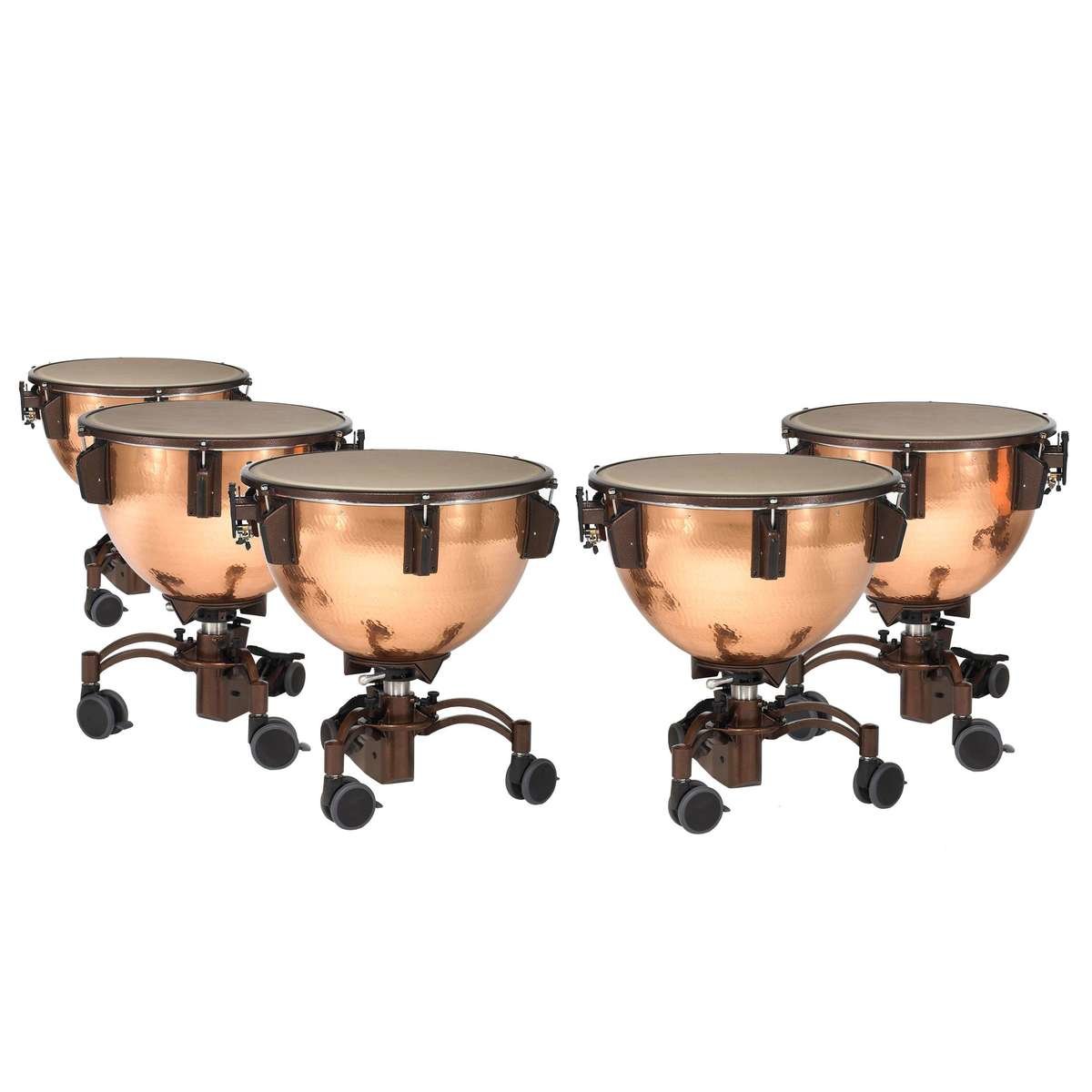 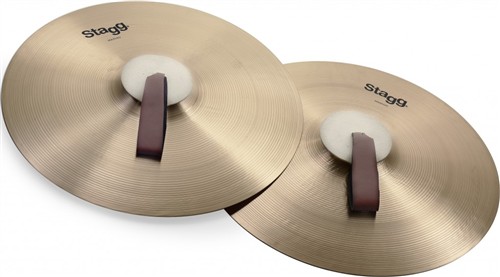 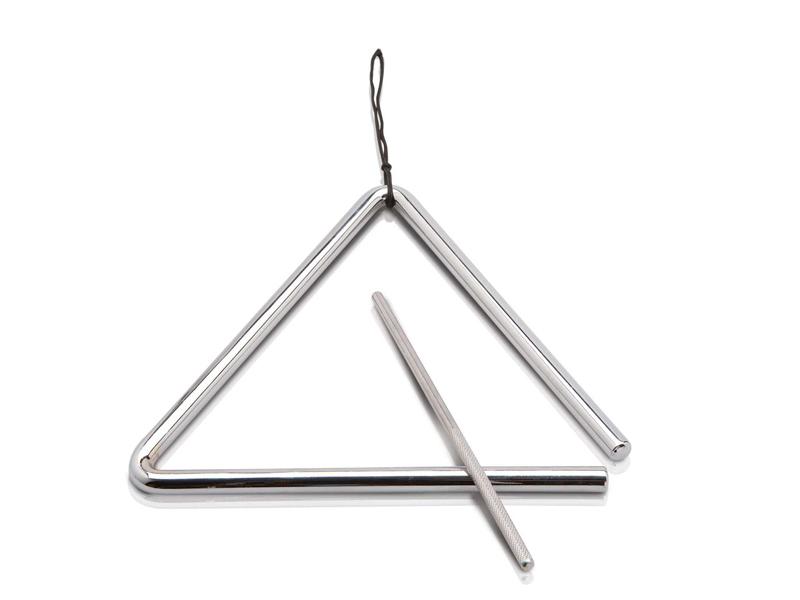 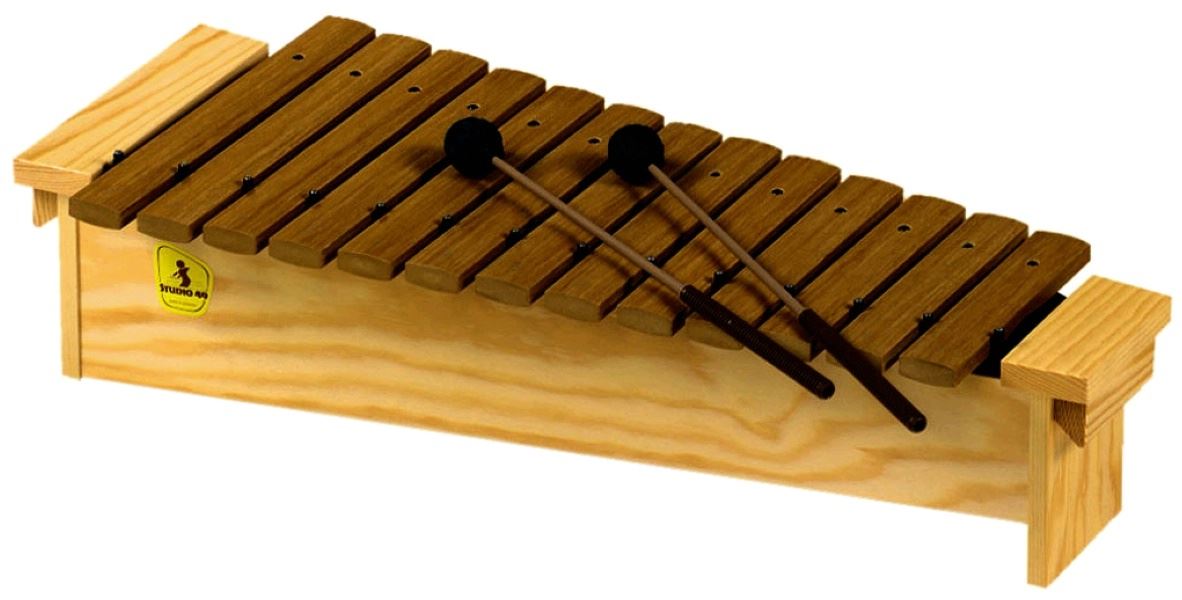 3.  Saiteninstrumente
Tasteninstrumente
Zupfinstrumente
Streicheninstrumente
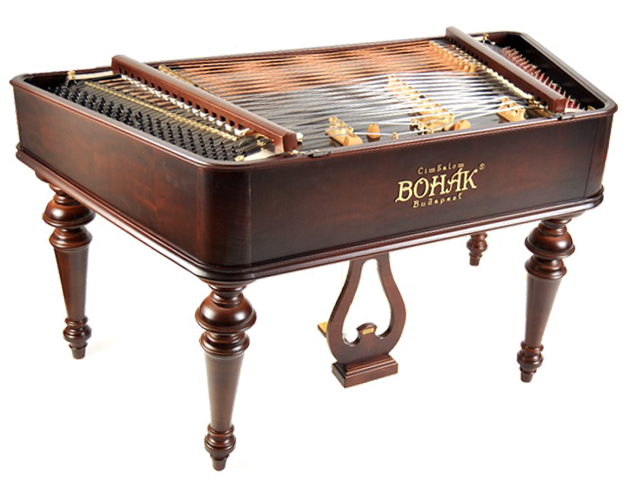 Tasteninstrumente
das Klavier, das Zymbal, das Cembalo
Fichte
Linde
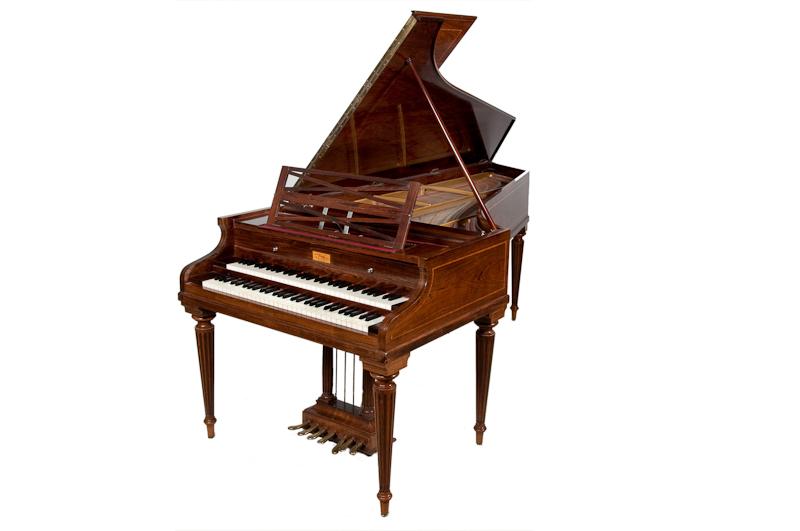 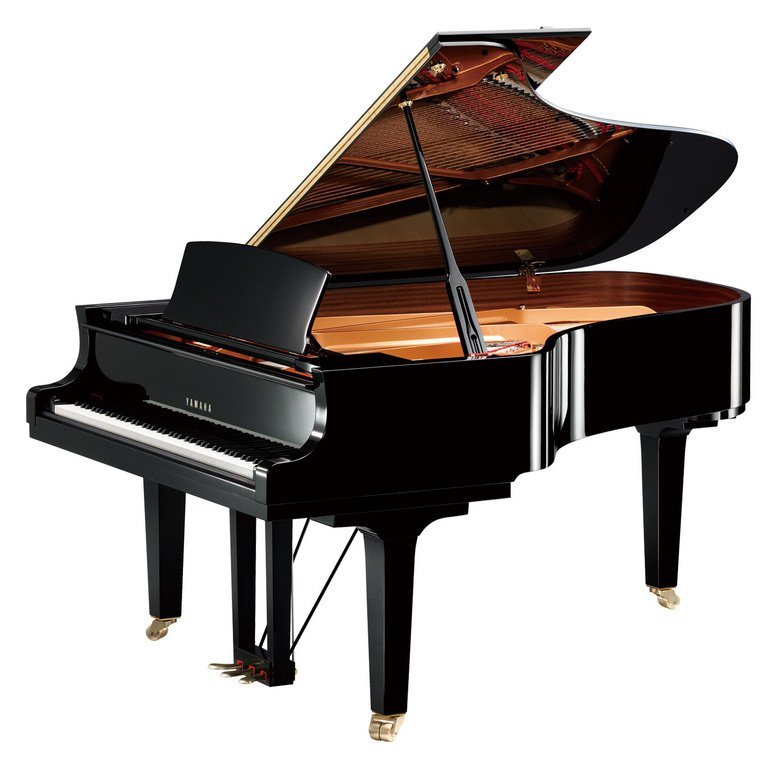 b)  Zupfinstrumenten
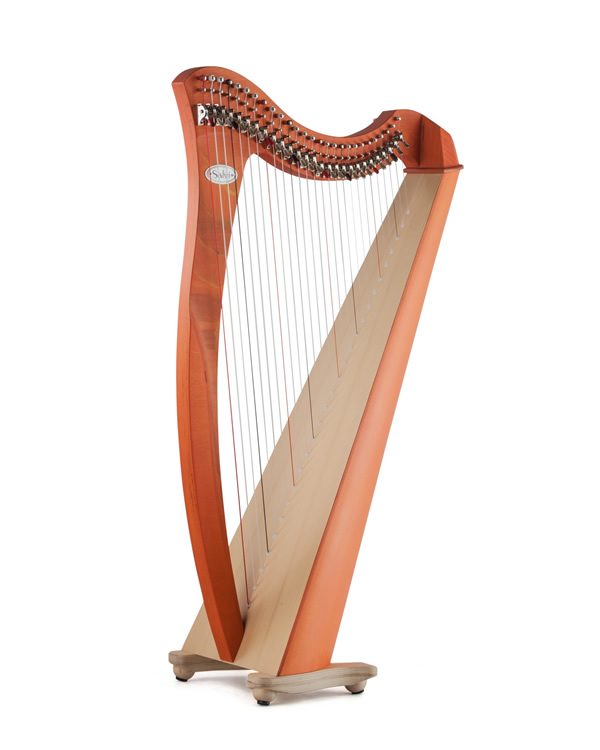 die Gittare
Fichte
Zeder
Rosenholz
Mahagoni
Ahorn
die Harfe
Ahorn
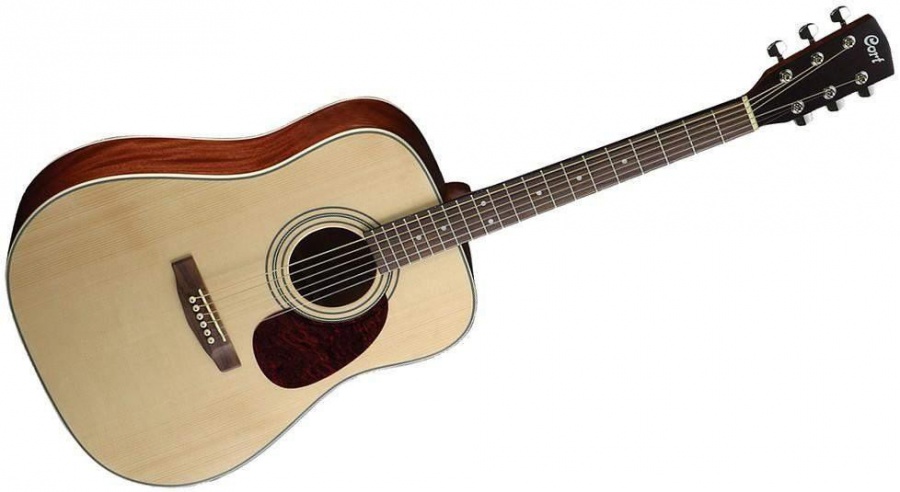 c)  Streicheninstrumente
die Violine, die Bratsche, das Violoncello, der Kontrabass
Fichte
Ahorn
Ebenholzbaum
Kirsche
Birnbaum
Pappel
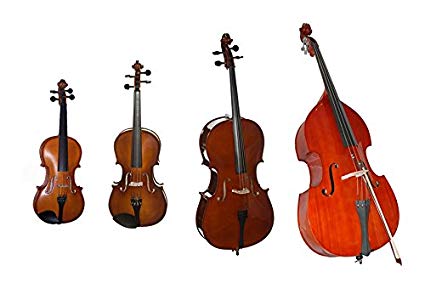 Warum gehört Saxophon zu den hölzernen Musikinstrumenten?
Welche Arten von Blasinstrumenten gibt es?
Welches Musikinstrument hat zwei Rohrbläte?
Erkennst du diese Musikinstrumente?
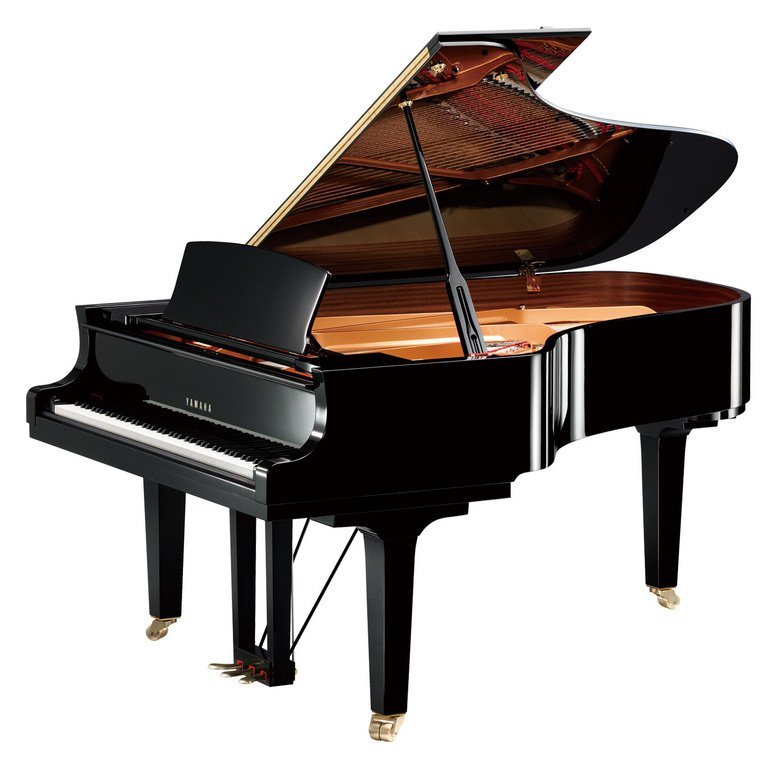 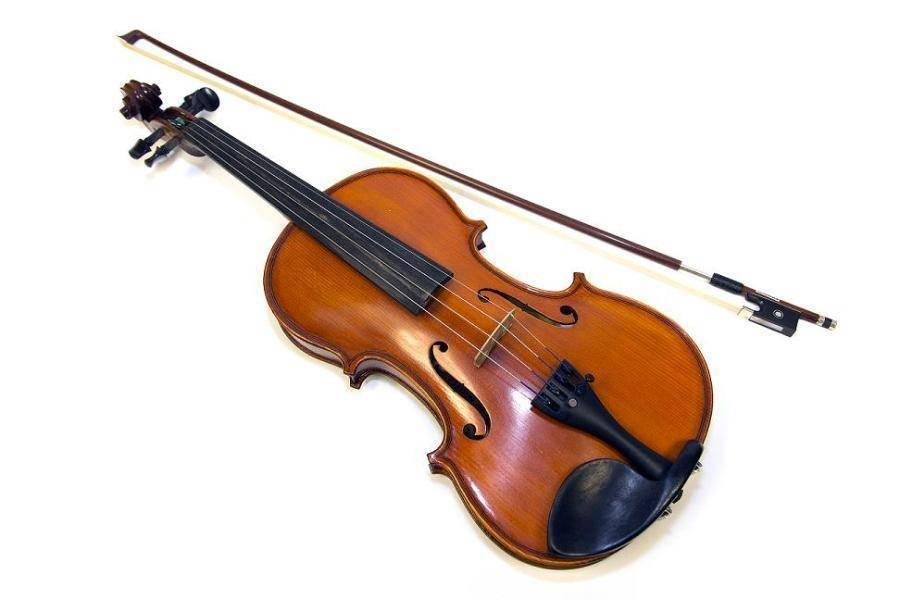 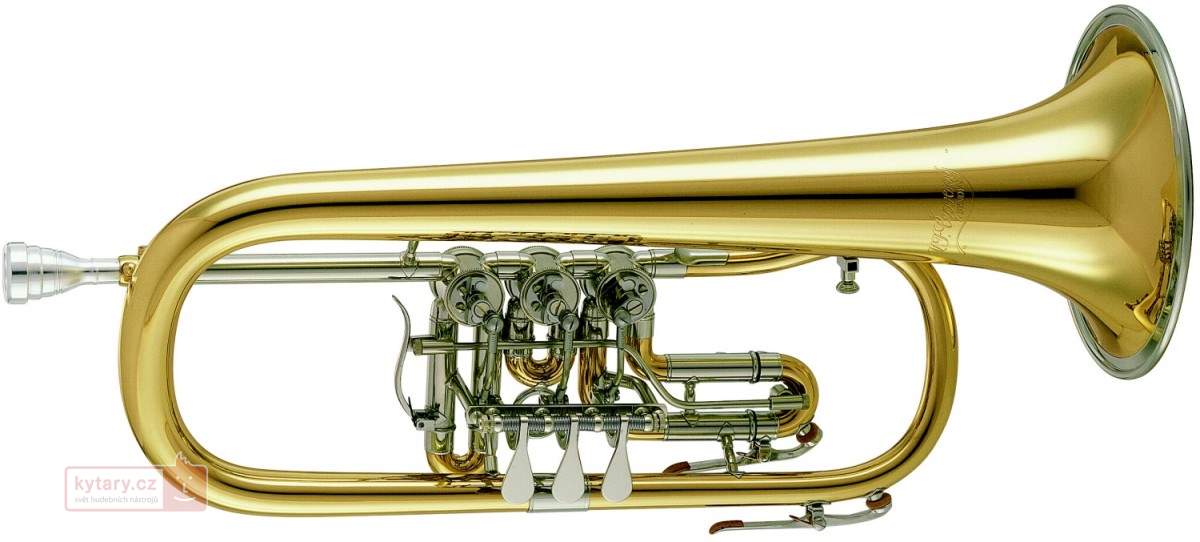 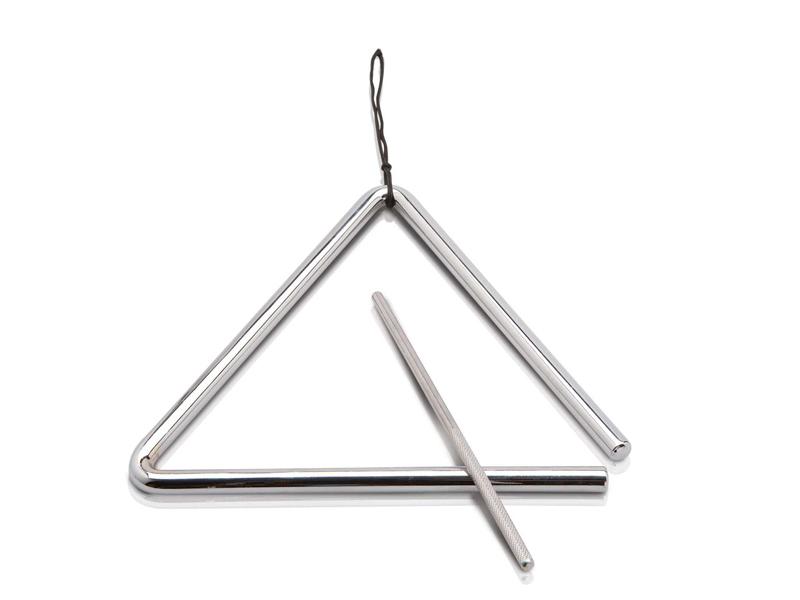 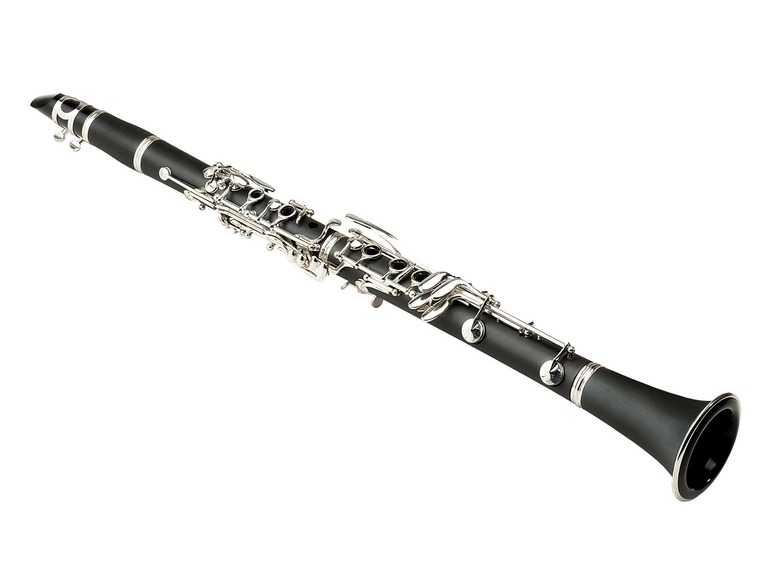 die Ende